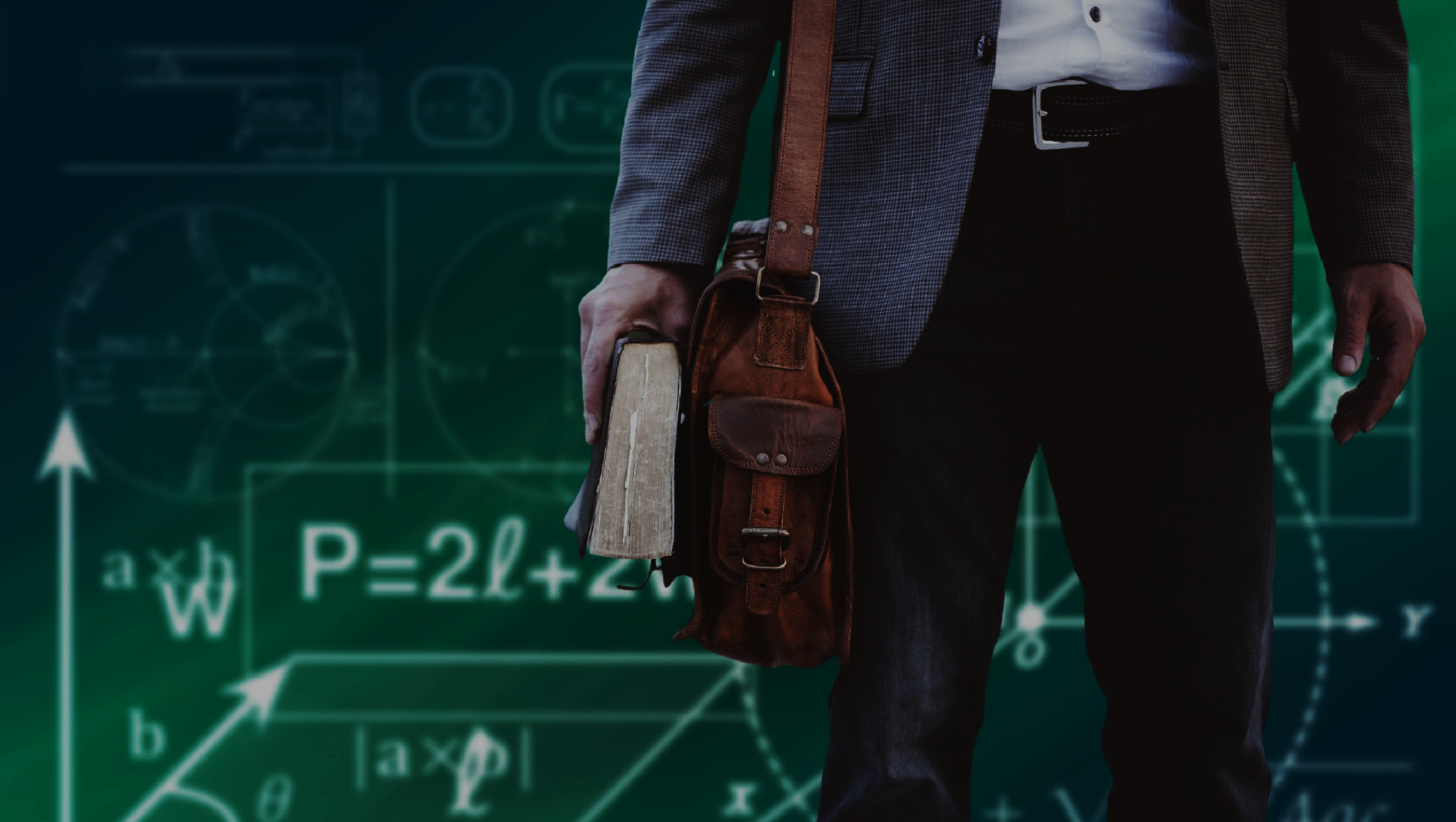 1
Understanding the Charter contract
WEBINAR SERIES:  2021/2022
January 19, 2022
Presented by:  Angela L. Irwin, Owner
AirWin Educational Services, LLC
[Speaker Notes: QUICK INTRODUCTION – Housekeeping:  Recording, How to Participate, Jenny P., authorizer support; 30-minute sessions – “on-demand” sessions
Just your name- no details about yourself!]
Sets forth legal obligations
of authorizer and governing
board of the charter school


Legally binds authorizer and
governing board – serves as the
charter schools’ license to operate


Serves as THE accountability
document by outlining, 
through unique and specific
schedules, all operational
details about the charter
school
The Role of the Charter Contract
Breaking it Down . . .
Tabs and Schedules
Legal Elements of Charter Contract
Tab A;	Board of Trustees’ Resolutions (as applicable)

Tab B:  	Terms and Conditions

Tab C:	Contract Schedules:
		
		Schedule 1:	Articles of Incorporation
		Schedule 2:	Bylaws
		Schedule 3:	Fiscal Agent Agreement
		Schedule 4:	Oversight, Compliance and Reporting
					Agreement
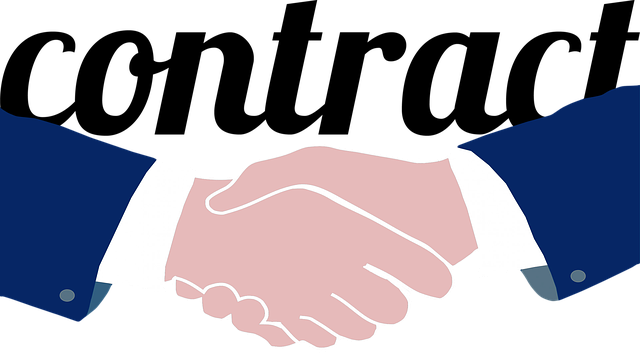 Standard Legal Documents
[Speaker Notes: Why is structure important to know?  Why did I choose this as one of the “critical” three?  Knowing the structure is critical to your performance as a board and/or board member – why?  The charter school legislation was enacted because public education needed a “performance” shake up – meaning, as we learned in President Reagan’s a Nation at Risk report,  our  public education system in this country was failing – we needed an educational reform movement to force positive change in educational outcomes; every charter school operating in our State/country today is responsible for ensuring performance – not just for itself but for all of public education – nationwide!  Through the appropriate checks and balances, you, board members, have been charged with the task of overseeing your charter school’s performance; if that does not work, your school is closed; if charter schools do not work, then this educational reform effort will be deemed a failure and shutdown – it is important to know the structure because, within it, you have a significant role to play in ensuring this educational reform effort works  - in Michigan, this is how it has been designed to work . . .
(Angie:  Review and highlight law)]
Schedules and Sections

Schedule 5:	Description of Staff Responsibilities

Schedule 6:	Physical Plant Description

Schedule 7:	Required Information for Public School 					Academy

			Section a:	Governance Structure
			Section b:	Educational Goals and Related 							Measures
			Section c:	Educational Program(s)
			Section d:	Curriculum
			Section e:	Methods of Pupil Assessment
			Section f:	Application and Enrollment of
						Students
			Section g:	School Calendar and School Day
			Section h:	Age or Grade Range of Pupils

Schedule 8:	Information Available to the Public and 					Authorizer
Breaking it Down . . .
Unique and Specific Elements of Charter Contract
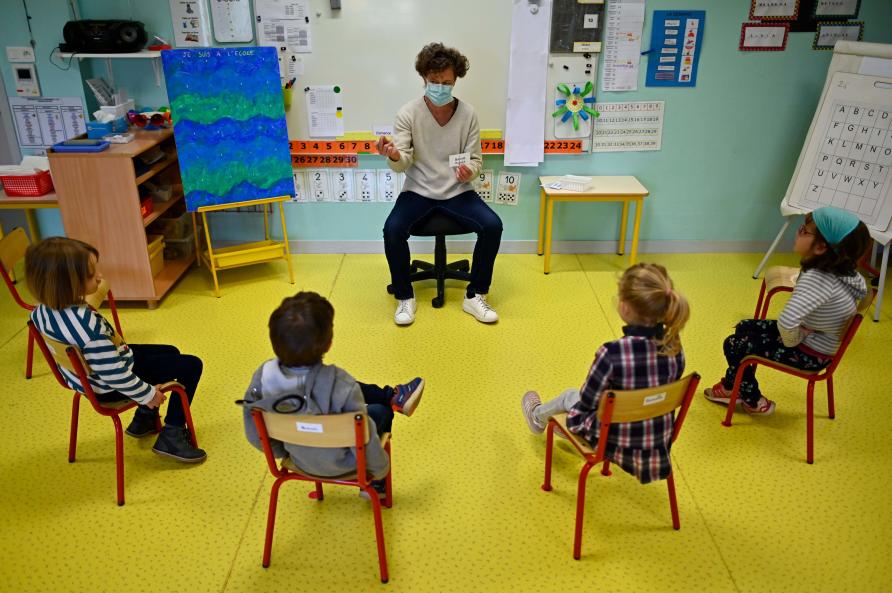 To understand all aspects of charter contract and its role with charter school

To ensure contract goals are met and/or exceeded

To establish systems and processes that monitor, effectively, academy’s performance, in direct cooperation with charter contract

To ensure all board candidates and members also understand the charter contract and are given a copy to review as part of the board’s orientation and onboarding process

To govern, transparently, and foster communicative relatioships with authorizer

To evaluate performance on, at least, an annual basis
EXPECTATIONS:  GOVERNANCE ROLE
Board
THANK YOU!4521 Henry DriveBeaverton, MI  48612Telephone:  (989) 239-7555Email:  angela@airwinllc.com
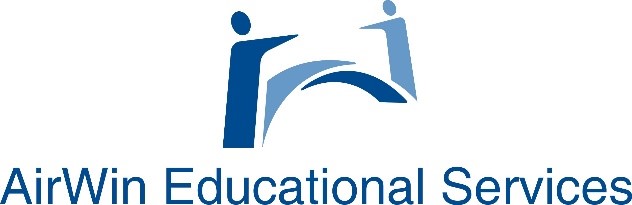